کلیسای وانک اصفهان 

 
تهیه کنندگان:
 
استاد مربوطه:
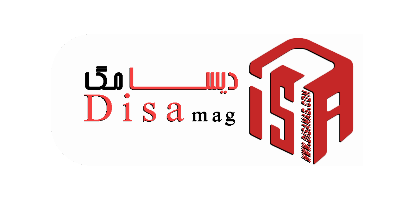 کلیسای وانک
کلیسای وانک یا آمنا پرکیج نام کلیسایی است در محله جلفای اصفهان که از روی کلیسای سنت استپانوس در جلفای آذربایجان کپی برداری شده‌است. این کلیسا از کلیساهای تاریخی ارمنیان اصفهان می‌باشد و در زمان شاه عباس ساخته شده‌است. وانک در زبان ارمنی به معنی صومعه است.
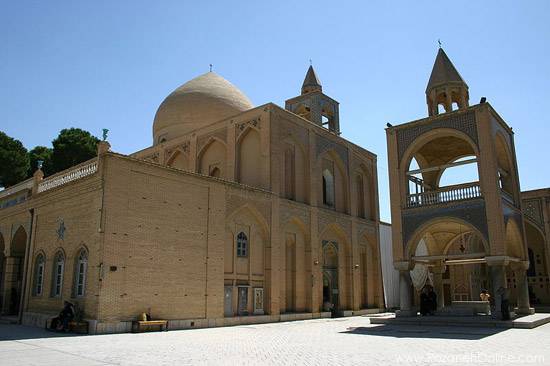 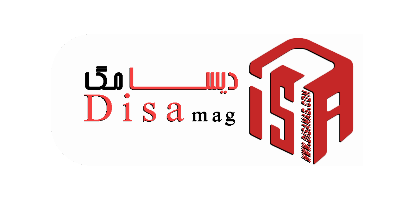 ارامنه بعد از کوچ بزرگ از جلفا یعنی در سال ۱۶۰۵ به دستور شاه عباس به اصفهان آورده شدند. آنها از بدو ورود شروع به ساختن محل زندگی کردند و در وهله اول کلیساها را بنا کردند. ارامنه مردمانی بودند که مذهب برایشان اهمیت بسیاری داشت. پس این باعث می‌شد که محلی برای دعا و راز و نیاز با خدای خود داشته باشند. اولین آنها کلیسای وانک بود. وانک اولین بار در سال ۱۶۰۴ ساخته شد که البته این بنا خیلی کوچک‌تر از بنای فعلی و با وسعت کم ساخته شد.
 ۵۰ سال بعد از ساخت اولیه به خواست و تشویق خلیفه وقت داویراول (خلیفه شخصی است روحانی که ازدواج نمی‌کند و امور ارامنه در دست اوست این شخص از ارمنستان و یا لبنان که رئوس مذهبی ارامنه هستند انتخاب شده وبه نقاط مختلفی که ارامنه ساکن هستند فرستاده می‌شود) این مکان ویران شده و جای آن بنایی با طرحی شکوهمند و عظیم ساخته می‌شود. ساخت این مکان ۹ سال به طول می‌انجامد و در سال ۱۶۶۴ در زمان سلطنت شاه عباس دوم به اتمام می‌رسد. این مکان را برای تعلیم راهبان و اسکان خلیفه بنا می‌کنند.
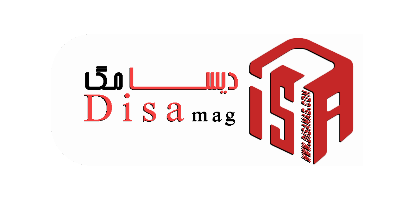 این کلیسا و یا دیر آمناپرگیچ (ناجی همگان) در جنوب اصفهان در محله جلفا یعنی در میدان بزرگ این محله واقع است. کلیسای وانک را می‌توان، از لحاظ طلاکاری‌های انجام شده در سقف و همچنین سطح داخل گنبد و نقاشی‌های تاریخی زیبا جزو زیباترین کلیساهای جلفای اصفهان نام برد که درون کلیسای وانک و دیوارهای اطراف، تمامی از تزئینات نقاشی رنگ و روغن و آب طلا به سبک ایرانی و تصاویری از زندگی حضرت مسیح (ع) مزین شده است که متاثر از نقاشی ایتالیایی است. بنای عظیم و برج ساعت آن از فاصله دور مشخص است با ایرن این بنا با ذوق و سلیقه مردمان این منطقه بیشتر آشنا می‌شویم مردمانی که خاک خود را رها کرده وبه سرزمین غریب آورده شدند و اثری چنین زیبا خلق کرده‌اند. این بنا دو در ورودی دارد که در اصلی دری چوبی بزرگ است که مردم از آن رفت‌وآمد می‌کنند. سر در این ورودی منظره‌ای از داخل دیر با کاشی لاجوردی و خاکستری مزین شده بالای تصویر به خط ارمنی این چنین نوشته شده «دیر ناجی همگان محلی برای راهبان». بعد از ورود دالانی وجود دارد که در دو طرف دالان دو اتاق وجود دارد که قبلاً در آن اتاق‌ها به امور مربوط به ارامنه رسیدگی می‌کردند؛ ولی در حال حاضر یکی به عنوان مغازه‌ای کوچک و دیگری به عنوان اتاق نگهبانی از انها استفاده می‌شود. دالان به سمت پلکان ورودی می‌رود. در سمت راست پلکان برج ناقوس واقع است. در زیر این برج دو قبر وجود دارد؛ این قبرها متعلق به سربازی ارمنی و دیگری متعلق به پیشوای ارمنی است. این برج ۳۸ سال بعد از بنای اصلی دیر ساخته شده‌است. هزینه آن را تاجری ارمنی به اسم هوانجان جمالیان متقبل گشته‌است.
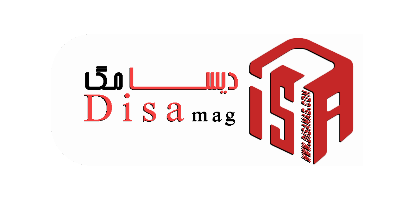 تاریخچه­ ی موزه ی «خاچاطور گساراتسی» کلیسای وانک
قدمت موزه ی کلیسای وانك، البته نه بصورت و وسعت كنونی، به صد سال پیش يعنى سال هاى 1905-1906 م. باز مى گردد. در اين تاریخ به كوشش و يارى طادئوس هُونانیان فرزند هاروتیون هُونانيان، نويسنده ی كتاب «تاریخ جلفاى اصفهان»، اتاق هايى در ضلع شمالى حیاط کلیسای وانك براى نگهدارى كتب، نسخ خطى، اشياى تاريخى ساخته شدند. اين محل تا سال 1930 به طور هم زمان به عنوان موزه و كتابخانه مورد استفاده قرار گرفته مى شد.
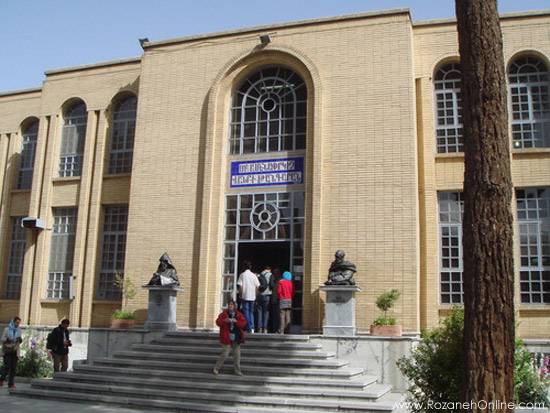 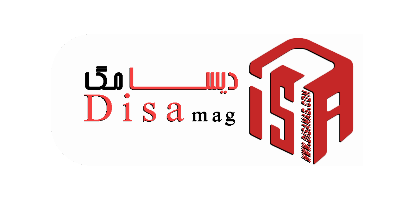 در سالهاى 1930-1933 م. سارگيس خاچاطوريان (نقاش و هنرمند معروف ارمنى) به درخواست دولت وقت از اروپا به ايران دعوت شد. اين سفر خاچاطوريان به منظور مرمت و كپى بردارى از نقاشى هاى بناهاى دوران صفوى بود. وى در مدت سكونت خود در ایران نقش بسیار مهمى در معرفى فرهنگ ارامنه جلفا ايفا مى كند، از جمله اين فعاليتها برگزارى كلاس هاى نقاشى، پیشنهاد و همكارى در تاسيس موزه ی کلیسای وانك را مى توان برشمرد.
با در نظر گرفتن اين كه تمام امور مذهبى، اجتماعى، فرهنگى و به طور كلى تمامی نهادهاى مخصوص ارامنه زير نظر و به سرپرستى خلیفه گرى اداره می شود، شوراى خلیفه گرى با پيشنهاد خاچاطوريان موافقت كرده و تصمیم به تاسیس موزه اى مى گيرد. بنابراين اتاق هایی كه قبلاً محل نگهدارى كتب، نسخ خطى و آثار تاريخى بود تعمير شد، و سپس براى ارائه ی اشيا، ویترین و مانكن هايى ساخته شدند.
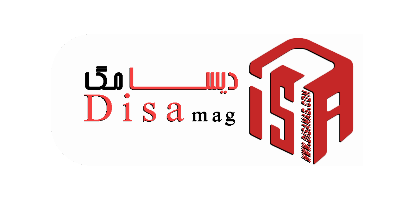 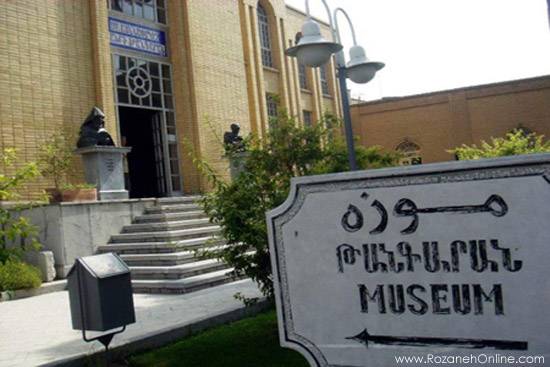 پس از گذشت 40 سال، با توجه به رشد و توسعه روزافزون صنعت توريسم در كشور، خصوصاً در شهر اصفهان و اهمیت و لزوم حفظ ميراث هنرى و فرهنگ بومى ارامنه ی جلفا، شوراى خليفه گرى اصفهان در صدد برآمد موزه اى مطابق با اصول و مبانى روز تاسيس كند.
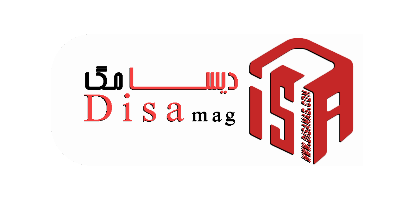 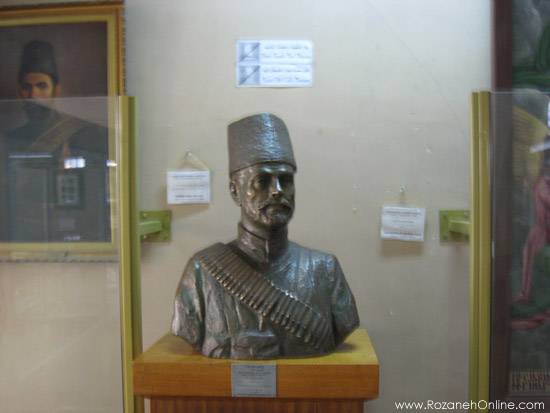 ارمنى زبان «آليك در تاریخ جون 1971 م. انجام داد، موزه ی کلیساى وانك را اين گونه توصيف كرد:
«... موزه ی كلیساى وانك در دو طبقه، داراى دو سالن نمايش با چند ويترين ثابت و سيار مى باشد. اشیاى به نمايش درآمده در موزه، متعلق به قرنهاى 16-19 م. هستند. اين اشيا را مى توان به چهار گروه تقسيم كرد: 1) كتب و نسخ خطى كه متون آنها بيشتر جنبه ی مذهبى داشته و اغلب اين نسخه ها با نقاشيهاى بسیار زيبا آراسته شده اند. 2) اشیاى مردم شناسى ارامنه، مثل كاشيهاى نفيس، پوشاك محلى اهالى جلفا، نمونه هاى سوزن دوزى و قاليچه ها را مى توان نام برد. 3) اشياى مذهبى كه بازديد كنندگان با ديدن اين اشيا با آداب و رسوم مذهبى ارامنه و صنایع دستى آنها بيشتر آشنا مى شوند.
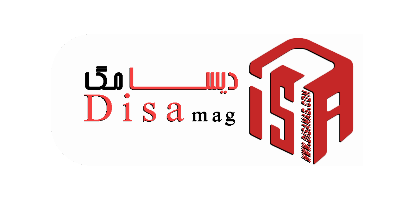 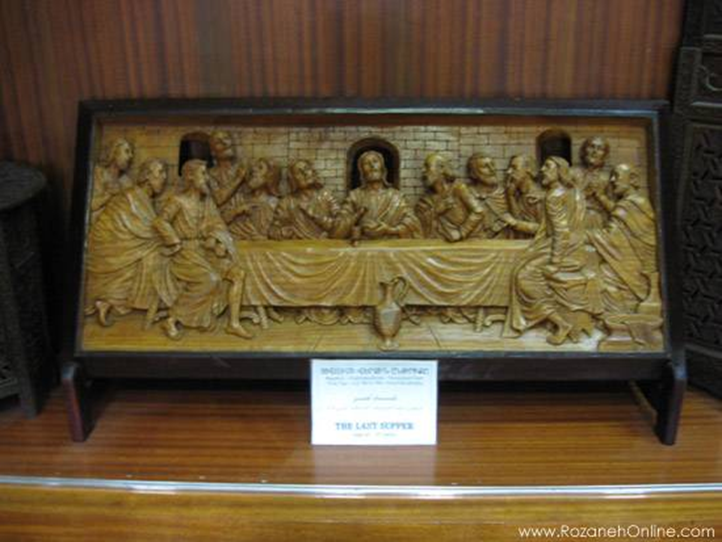 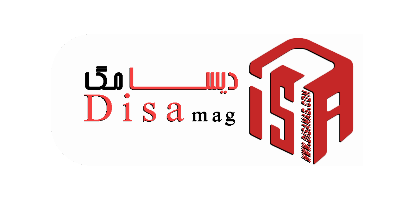 موزه ی كلیساى وانك، با قدمت بیش از 100 سال، يكى از پيشگامان موزه و موزه دارى در ايران مى باشد. اين موزه به دليل داشتن اشیاء و فضاى منحصر به فرد خود همواره مورد توجه گردشگران و سياحان داخلى و خارجى بوده و مى باشد. طى دهه هاى گذشته موزه ی كليساى وانك يكى از معتبرترين و مشهورترين نهادهاى فرهنگى شهر اصفهان بوده كه همه ساله مورد بازديد علاقمدان بى شمارى واقع مى شود.
براى اولين بار در سال 1921 در تاریخ موزه دارى کلیسای وانك، دفتر يادبود توسط سفير جمهورى ارمنستان آقاى هُوسپ ايشخان آرقوتیان به امضا رسید. از آن پس دفاتر يادبود متعددى توسط بازديد كنندگان، افراد سرشناس و معروف به امضا رسیدند، و اين رسم همچنان ادامه دارد. از جمله اين بازديدكنندگان می توان به افراد زیر اشاره کرد:
شاهزاده سودان در تاریخ 1933 م.، شاهزاده ژاپنی میساكا (1933م.)، نخست وزير آلمان (1957م.)، ملكه دانمارك و دخترش (1963م.)، رئيس جمهور هندوستان (1963م.)، وليعهد دانمارك (1963م.)، پادشاه بلژيك و ملكه (1964 م.)، شاهزاده اسپانيا (1966 م.)، دبیر کل سابق سازمان ملل متحد کوفی عنان (1999 م.) و ... مى باشند.
کتاب­ ها و نسخه­ های خطی
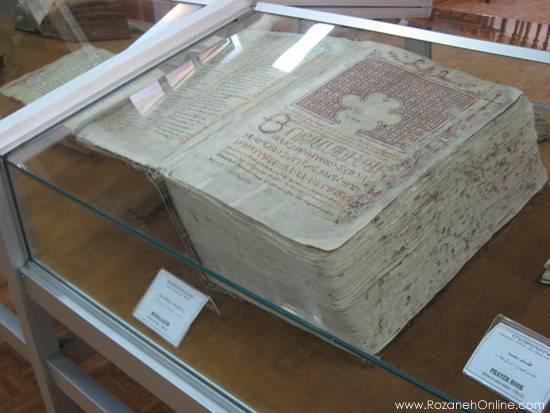 از جمله آثار بسیار نفیس موزه مجموعه ­ی نسخه­ های خطی آن است که حدود 40 جلد کتاب خطی را شامل می­ شود. تعدادی از این آثار تورات، انجیل مقدس و کتاب­ های مذهبی است. این مجموعه­ ی با ارزش در دو غرفه­ ی زیر به نمایش گذاشته شده­ اند:
الف) غرفه­ ی نسخه­ های متعلق به جلفای اصفهان.
ب) غرفه­ ی نسخه­ های مربوط به کتاب­ هایی که در کلیساهای ارمنستان غربی (شرق ترکیه کنونی) نوشته شده­ اند و امروزه از اکثر آنها اثری بر جای نمانده است.
بیشتر این کتاب­ ها دارای موضوعات مذهبی­ اند و از کتاب مقدس انجیل اقتباس شده­ اند. برخی از آنها نیز مربوط به اصول و مبانی دینی و اخلاقی هستند. نقاشی­ ها، تذهیب­ های کامل و مینیاتورهای متعدد با زنده­ ترین رنگ­ ها هنر نقاشان ارمنی را به نمایش می­ گذارند. قدیمی­ ترین و جالب­ ترین نسخه­ های خطی این مجموعه عبارت­ اند از انجیلی متعلق به قرن دهم میلادی نوشته شده بر روی پوست و دیگری قرآنی ترجمه شده به زبان ارمنی متعلق به قرن هجدهم میلادی.
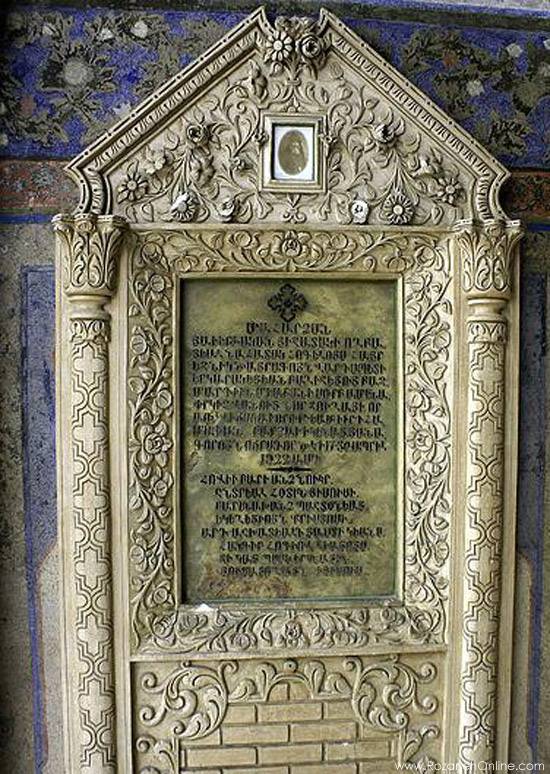 تابلوهای گچ­بری و نقاشی
نمونه­ هایی از تابلوهای گچ­بری به جا مانده از کاخ ­های صفوی از دیگر اشیاء گران­ بهای این موزه­ اند که حتی در موزه­ ی ایران هم کمتر اثری از آنها می­ توان یافت.
غرفه ی صنعت چاپ
با مشاهده ­ی این بخش از موزه تا حدودی با تاریخچه­ ی صنعت چاپ در جلفا آشنا می­ شویم. نخستین کتاب­ هایی که در ایران به چاپ رسید به کوشش و همت جلفایی ­ها بود. اولین چاپخانه­ ی ایران را پیشوای مذهبی کلیسای وانک، خاچاطور وارتاپد گِساراتسی و شاگردان وی در کلیسای وانک دایر کردند. آنان خود ماشین، کاغذ و مرکب چاپ حروف را طراحی کردند و ساختند و در 1638 میلادی (1017 شمسی) نخستین کتاب خود را با مضمون و شرح حال پدران روحانی به نام «ساقموس» (زبور داوود) در 572 صفحه به چاپ رساندند. تنها نسخه­ ی باقیمانده از این کتاب در حال حاضر در آکسفورد انگلستان نگهداری می شود و نمونه­ ی موجود در کلیسای وانک فتوکپی این کتاب است. کتاب­ های دیگری هم در زمان خلیفه گساراتسی در این چاپخانه به چاپ رسیدند، از جمله کتاب «وارک هارانس» درباره­ ی سرگذشت پدران روحانی در 705 صفحه در1641 میلادی، «خورهرتادِدر» کتابچه­ ی عشای ربانی در 48 صفحه در 1641 میلادی و «ژاماگیرک» کتاب مراسمات کلیسایی در 695 صفحه. این کتاب ها در موزه­ ی کلیسای وانک موجودند.
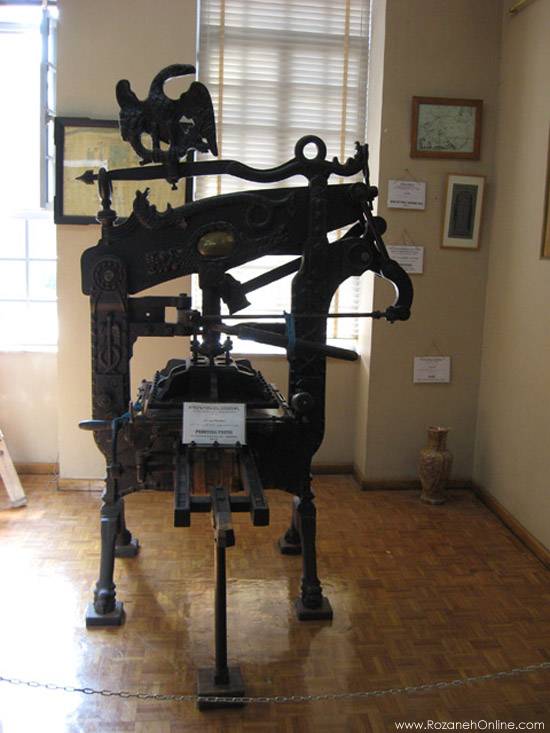 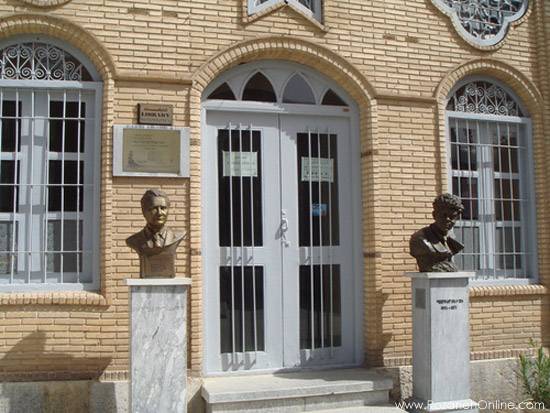